SLIDE 1: DOA BELAJAR
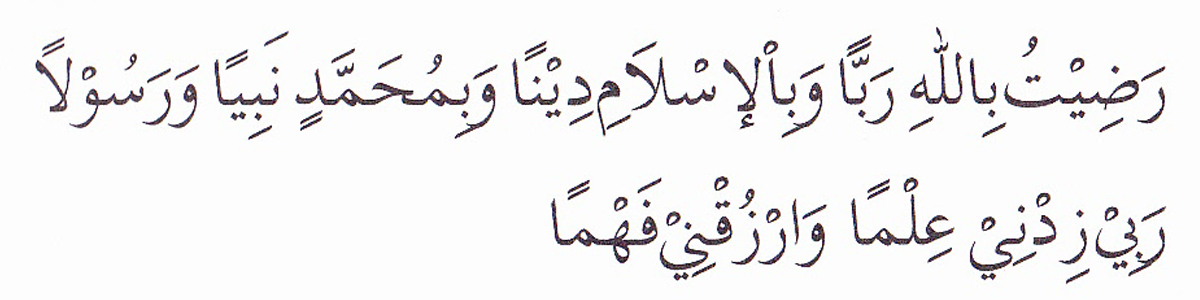 “Kami ridho Allah SWT sebagai Tuhanku, Islam sebagai agamaku, dan Nabi Muhammad sebagai Nabi dan Rasul, Ya Allah, tambahkanlah kepadaku ilmu dan berikanlah aku kefahaman”
MODEL – MODEL 
SISTEM ADMINISTRASI NEGRA

MUHAMMAD KHOZIN
Tahun 2021
Model-Model Admin Publik Hingga 1970an
Model Klasik
Model Neobirokrasi
Model Institusi
Model Hubungan Kemanusiaan
Model Pilihan Publik
Model Klasik
Model birokrasi publik (tipe ideal Weber), 
Memiliki dua (dua) komponen dasar, yaitu kerangka organisasi dan cara-cara yang digunakan untuk mengatur orang-orang dalam organisasi. 
Struktur dan manajemen sangat berhubungan erat yang tidak dapat dipisahkan. 
Nilai-nilai yang dimaksimumkan adalah sfisien dan efektif.
Model Neobirokrasi
Model Neobirokrasi adalah model yang dikembangkan berdasarkan teori perilaku. 
Dikatakan neobirokrasi karena yang diperjuangkan dalam model ini adalah nila-nilai seperti yang diperjuangkan model birokrasi klasik. 
Perbedaan antara Birokrasi Neobirokrasi dan Model Birokrasi Klasik adalah, perhatian yang besar tehadap perilaku pengambilan keputusan
Model Institusi
Model Institusi dikembangkan berdasarkan hasil pemikiran ahli sosial antara tahun 1940-1960an. 
Para ahli dari kelompok institusi menaruh perhatian yang lebih besar pada perilaku birokrasi dan menunjukkan betapa kompleksnya sistem pengambilan keputusan dalam birokrasi. 
Model ini sangat menekankan studi empiris/penelitian bidang administrasi
Model Hubungan Kemanusiaan
Merupakan reaksi tehadap model birokrasi klasik dan model neobirokrasi. 
Menurut pandangan mereka penekanan atas pengendalian, struktur, efisiensi, ekonomi dan rasionalitas dalam teori birokrasi, sesungguhnya mempunyai konsekuensi dan berkembangnya hubungan-hubungan kemanusiaan
Model Pilihan Publik
Merupakan hasil perkembangan dari ilmu ekonomi politik modern, yang dikenal sebagai ilmu ekonomi nonpasar. 
Asumsi yang dianut : penyadiaan barang-barang dan pelayanan publik bergantung kepada keputusan-keputusan yang diambil oleh kelompok-kelompok pengambilan keputusan yang berbeda-beda, dan kelayakan politik masing-masing usaha kolektif tergantung pada serangkaian keputusan yang menguntungkan dalam semua struktur keputusan pokok sepanjang waktu
SLIDE Akhir
Tulisan Pesan Untuk Pembentukan karakter 

Bisa diambilkan dari kata2 khikmah atau 
Ayat Al Quran atau Hadits
DOA SESUDAH BELAJAR
بِسْمِ اللَّهِ الرَّحْمَنِ الرَّحِيمِ

اَللَّهُمَّ أَرِنَا الْحَقَّ حَقًّا وَارْزُقْنَا اتِّـبَاعَه ُ وَأَرِنَا الْبَاطِلَ بَاطِلاً وَارْزُقْنَا اجْتِنَابَهُ


Ya Alloh Tunjukkanlah kepada kami kebenaran sehinggga kami dapat mengikutinya Dan tunjukkanlah kepada kami kejelekan sehingga kami dapat menjauhinya
DOA SESUDAH BELAJAR
بِسْمِ اللَّهِ الرَّحْمَنِ الرَّحِيمِ

اَللَّهُمَّ أَرِنَا الْحَقَّ حَقًّا وَارْزُقْنَا اتِّـبَاعَه ُ وَأَرِنَا الْبَاطِلَ بَاطِلاً وَارْزُقْنَا اجْتِنَابَهُ


Ya Alloh Tunjukkanlah kepada kami kebenaran sehinggga kami dapat mengikutinya Dan tunjukkanlah kepada kami kejelekan sehingga kami dapat menjauhinya
TERIMAKASIH